Симонас Даукантас
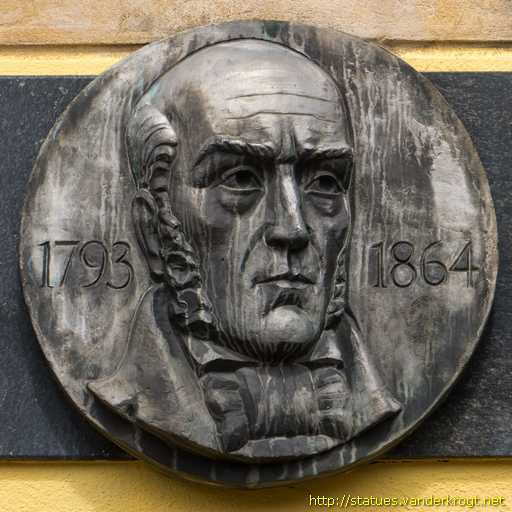 Kто он
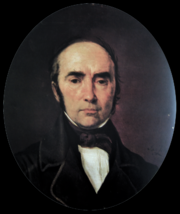 Си́монас Да́укантас- (28 октября 1793 г. - 6 декабря 1864 г.)
литовский историк и писатель-просветитель,
 собиратель фольклора,
 один из первых идеологов литовского национального возрождения;
 автор первых трудов по истории Литвы, написанных на литовском языке.
Биография
Родился в крестьянской семье. 
 Учился в школах Кретинги и Жмудской Калварии (ныне Вардува), в виленской гимназии.  
Поступив в 1816 году в Виленский университет. Окончил Виленский университет со степенью кандидата в 1819 году.
 В 1822 году защитил диссертацию на степень магистра, но из-за процесса филоматов—филаретов диплом магистра права получил только в 1825 году.
 Служил в Риге в канцелярии генерал-губернатора (1825—1834), затем в Санкт-Петербурге помощником метриканта Литовской метрики в канцелярии Сената (1835—1851).
 В 1850 году вернулся в Литву. 
В 1851 году вышел на пенсию. Жил в Варняй у епископа Волончевского, затем у меценатов — у врача Петра Смуглевича в имении Ной-Бергфрид на полпути между Бауской и Елгавой (ныне Яунсвирлаука в Латвии), а последние годы провёл в местечке Папиле.
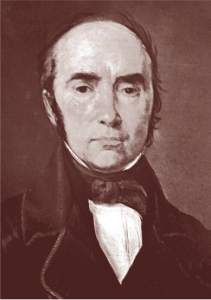 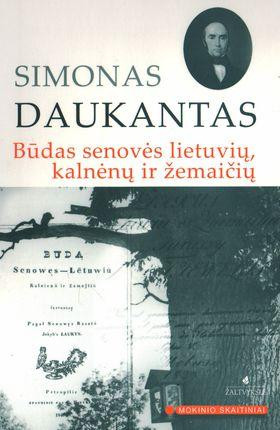 Труды
сочинение «Деяния древних литовцев и жемайтов» („Darbai senųjų lietuvių ir žemaičių“). 
Istorija žemaitiška (История жемайтийская) (1838).
В Санкт-Петербурге создал основные труды — историческое исследование «Обычаи древних литовцев» („Būdas senovės lietuvių, kalnėnų ir žemaičių“),  (1845).
Pasakojimas apie veikalus lietuvių tautos senovėje (Рассказ о произведениях литовской нации в древности) (1850).
фольклорный сборник «Песни жмудские», книги, предназначенные для просвещения народа.
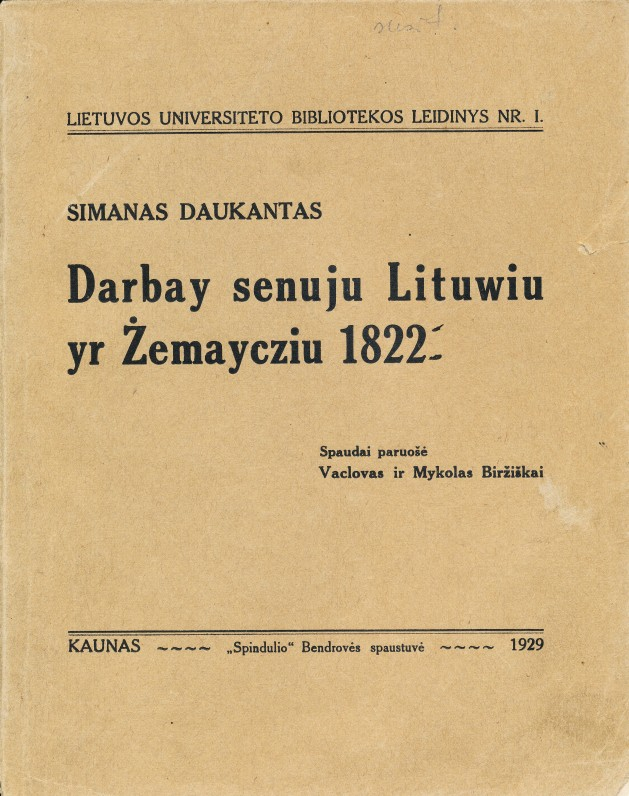 Портрет Даукантаса изображён на банкноте 100 литов
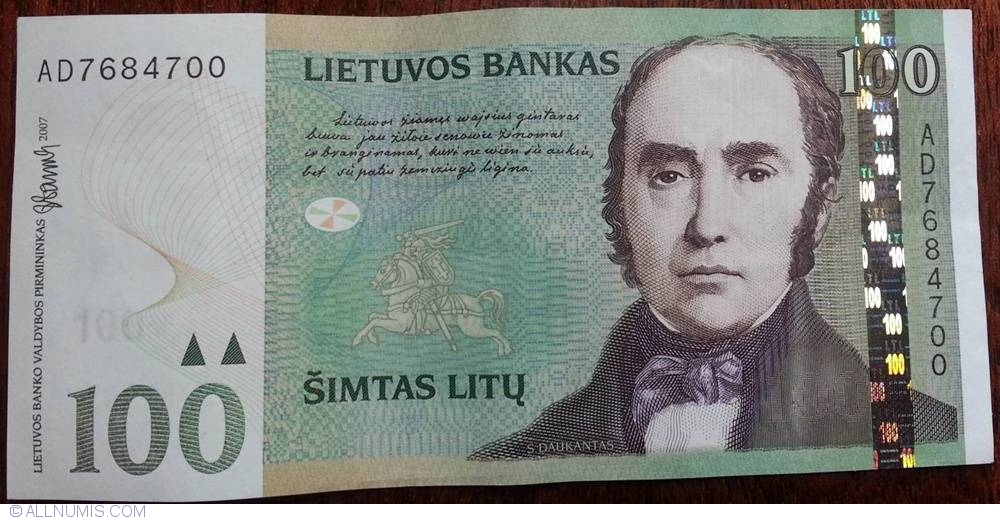